Transforming Students Through Critical Reflection and Teacher-Student Interaction for a Capstone Course
Prof. Ian Morley
Department of History
Chinese University of Hong Kong
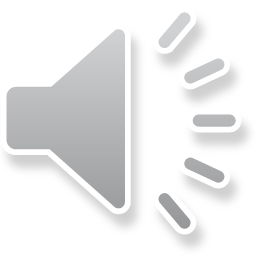 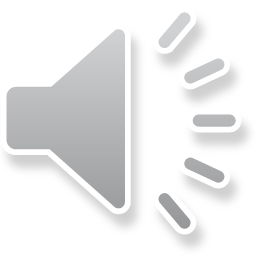 Project Overview
Connections, present to past
Pedagogical interactions
Enhancement of thesis writing experience
Promotion of deep learning
Elimination of educational obstacles
Encouragement of teacher-student communication
Elevation in ‘good’ research practices
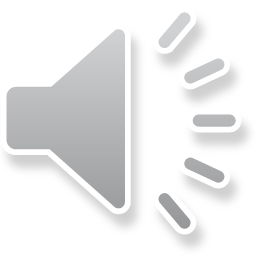 Quantifiable Outcomes (HIST4801/2)
Enrich the learning environment
Skill build
Reflective practice
Deeper learning framework
CoP
Peer review (amongst teaching staff)
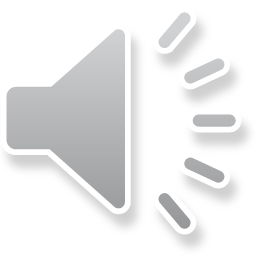